Investing with Fast Thinking
Presented by Roger Shi
1
Agenda
2
Introduction
Contributes to the psychology and economics literature on cognitive biases
First paper investigate the effect of fast thinking on investment decisions
Adds to the literature on learning from experience
Showing that participants and observers respond differently even if they are provided with the same data
Relates to research on the role of limited attention in financial markets.
The paper shows that time pressure leads investors to fixate on interest rates and ignore valuable information that is freely available on the trading interface
Adds to the literature on “nudging”
By making credit rating more salient, we can nudge investors to pay more attention to credit risk and improve their investment decisions
On P2P lending
The results of the paper can help investors avoid the trap of fast thinking and improve the quality of their investment decisions
3
Introduction
Two-system approach to judgment and choice
System 1 operates automatically and quickly with no little or no effort (Fast thinking)
System 2 is slow and deliberate, allocating attention to effortful mental activities (Slow thinking)
Peer-to-peer lending market is ideal for analyzing investments using fast thinking(3 features)
Have to make quick decision (further discussion later)
Renrendai records time stamps for all transactions so we can measure
Renrendai is a sizeable market with long sample period
4
Findings
1. Under pressure, investors rush to invest in loans with high interest rates, but disregard borrowers credit rating
2. Incorporating the information in credit ratings can significantly improve investment returns
3. When time pressure is stronger, investors rely more on interest rates
4. By making credit rating information more sailent, we can “nudge” investors into better decisions
5. Firsthand experience matter! (Stranger’s tear is just water)
Wealth effect? Selection effect? Inattention?
See next slides 
5
Why do participants and observers learn differently?
Wealth effect: participants experience a negative wealth shock from the default, while observers do not
Selection effect: individuals with low ability (低端人口) might stop investing after experiencing a default
Inattention: investors may pay more attention to defaults on their own loans
These three effects are absent or negligible from controlled experiment
6
Institutional background
Data from Renrendai
Renrendai was founded in 2010 and has an AAA
P2P was first introduced in China in 2007 and grew rapidly from 2011 to 2015
Credit loan
No collateral (76% of all loan during our sample period)
Provide identification information as well as income information, employment, and creditworthiness
AA, A,B,C,D,E, and HR (i.e High Risk) 
Borrower’s credit rating was updated monthly based on the repayment status
7
continue
Max amount depends on credit quality (3,000 rmb~~~500,000 rmb)
3,6,9,12,15,18,24 and 36 months
Borrowers specify the interest rates (there is a min set by Renrendai based on credit rating)
Our sample 10% to 24%
Renrendai denies around 95% because of poor credit rating or insufficient verifications
Once approved applications can be viewed by all potential investors
See next slides for the sample loan on the Renrendai website
8
9
continue
Free for investors
Multiples of 50rmb at a loan’s pre-specified interest rate
If a loan cannot be fully funded in seven days, the funding process stops
The borrower either receive 100% funding or no funding at all 
Prepayment is allowed but with a penalty of 1% of the outstanding balance
Time stamps for each investor’s commitment (real time)
This feature allows us to calculate the timing of each loan process to the seconds which is unique 
Not feasible on other platforms such as Prosper.com
10
Hypotheses
Renrendai is ideal for studying financial decision-making using fast thinking
Pressure
Banks in China keep interest artificially low so P2P can provide better return (贪不到便宜就是吃亏）
More than 90% of loans are fully funded within 8 mins
Principal guaranteed
-investors only lose interest payment
Pressure and principal 
Conjecture that interest rate is the variable on which investors focus because time pressure and principal guarantee
System 1 decision making
11
Investing with fast thinking
Data
9.1.2012 ~12.31.2014 (contains 10,385 loans funded by 25,314 unique investors)
Exclude loans before 9.1.2012 because no start time if the funding process before this date
Exclude loans after 12.31.2014 because the repayment status of most of these loans is not yet available at the end of our sample
Thinking fast
fulfullmentTime: a loan is listed to the time when the loan is fully funded
“fast loan” fulfillmentTime < 42 sec
Next slides will show the contrast between fast loans and all other loans
12
Fast loans are smaller
Fast loans offer higher interest rates
Similar terms
High default rate (19.8% vs 16.7%)
High IRR (11.67% vs. 10.53%)
Fast loan’s borrowers are younger and less likely to be employed for more than three years
Overall, fast loans appear risker than other loans
13
Primacy of interest rate
Test whether investors’ decision speed depends on interest rate 
Run OLS regression of Ln(fulfillmentTime) on Interest Rate and HR (dummy variable, 1 for high risk and 0 otherwise)

See next slide for more
14
CONTINUE
15
Loan performance
Loan return and interest rate
Given the principal guarantee, the performance of a loan should have a strong positive association with its interest rate.
IRR-CD Rate, where Irr is the realized internal rate of return of the loan and CD rate is the rate of return for a bank deposit with a similar term
T is the time to maturity repayment(t) is the realized cash flow at time t,which may be a scheduled payment, a prepayment from the borrower, or the payment from renrendai when the borrower defaults
See next page for the regression table
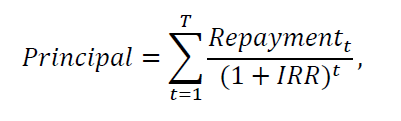 16
CONTINUE
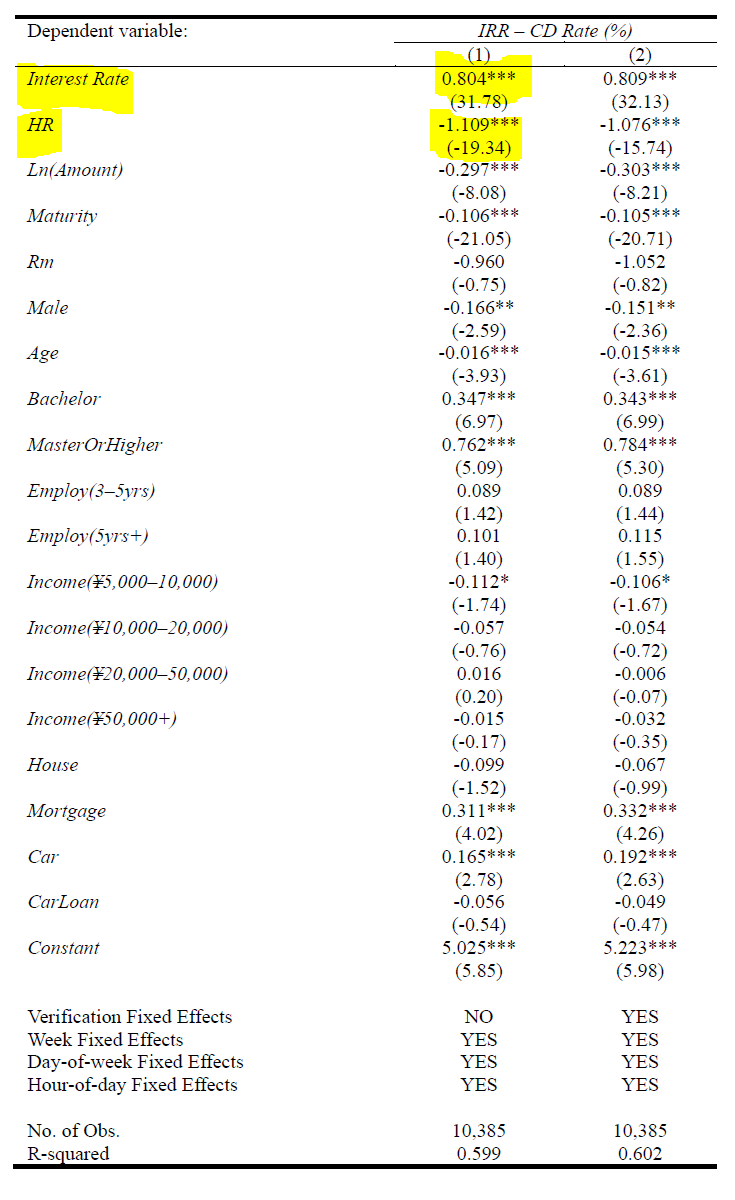 17
loan DEFAULT
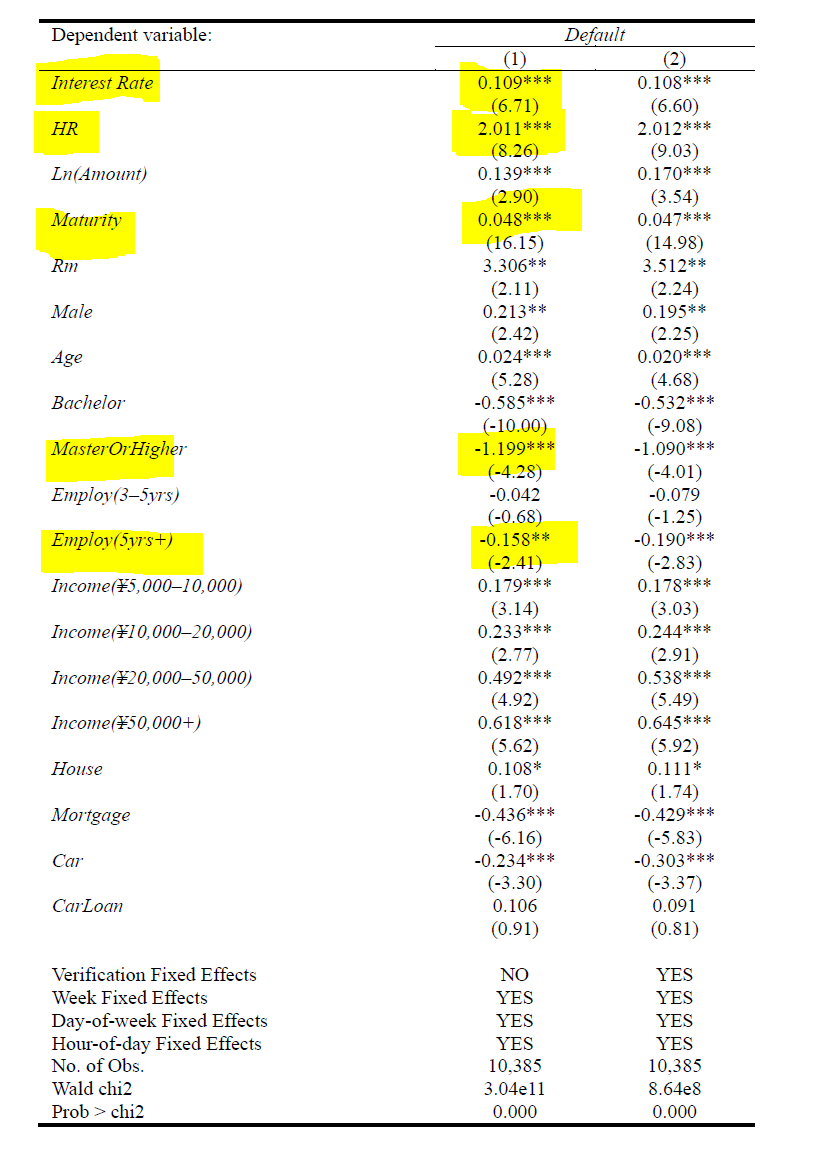 Create a default fummy variable
1 if a loan I defaults on day t 
Run a Cox proportional hazards model

High interest rates are more likely to default
Even after controlling for interest rate an HR rating still predicts a higher likelihood of default
This implies that for loans with a given interest rate investors can reduce their exposure to default by avoiding HR loan
18
Portfolio-based evidence
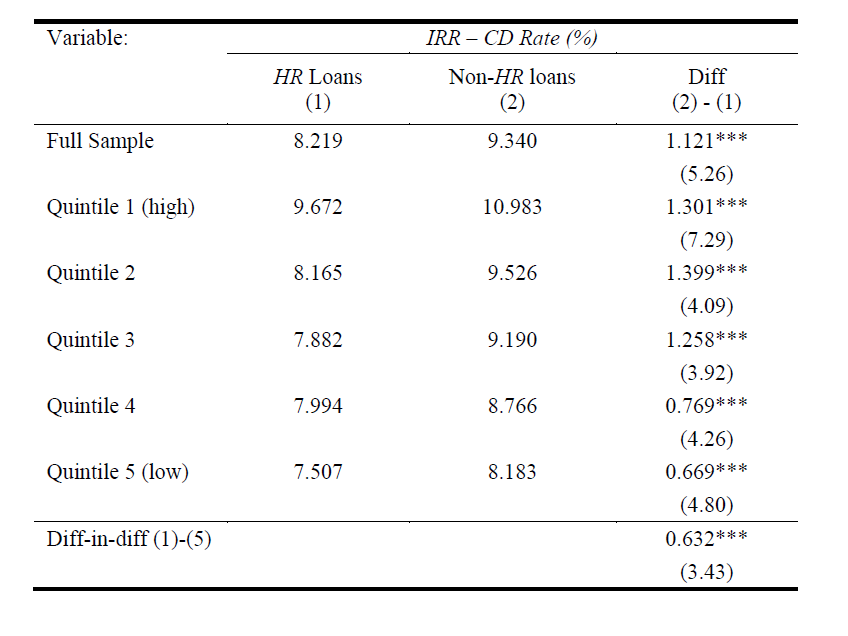 The above evidence suggests that many observables, such as credit ratings and other loan and borrower characteristics, are not incorporated into loan prices (ie interest rates)
HR loans underperform non-HR loans by 1.121%
Had investor paid attention to credit ratings, they could have increased their investment return
The difference in performance between HR and non-HR loans should be larger for loans with higher interest rates
Principal guarantee
Investors lose more interest payments (higher interest rate bigger consequence
19
Time PreSSURE
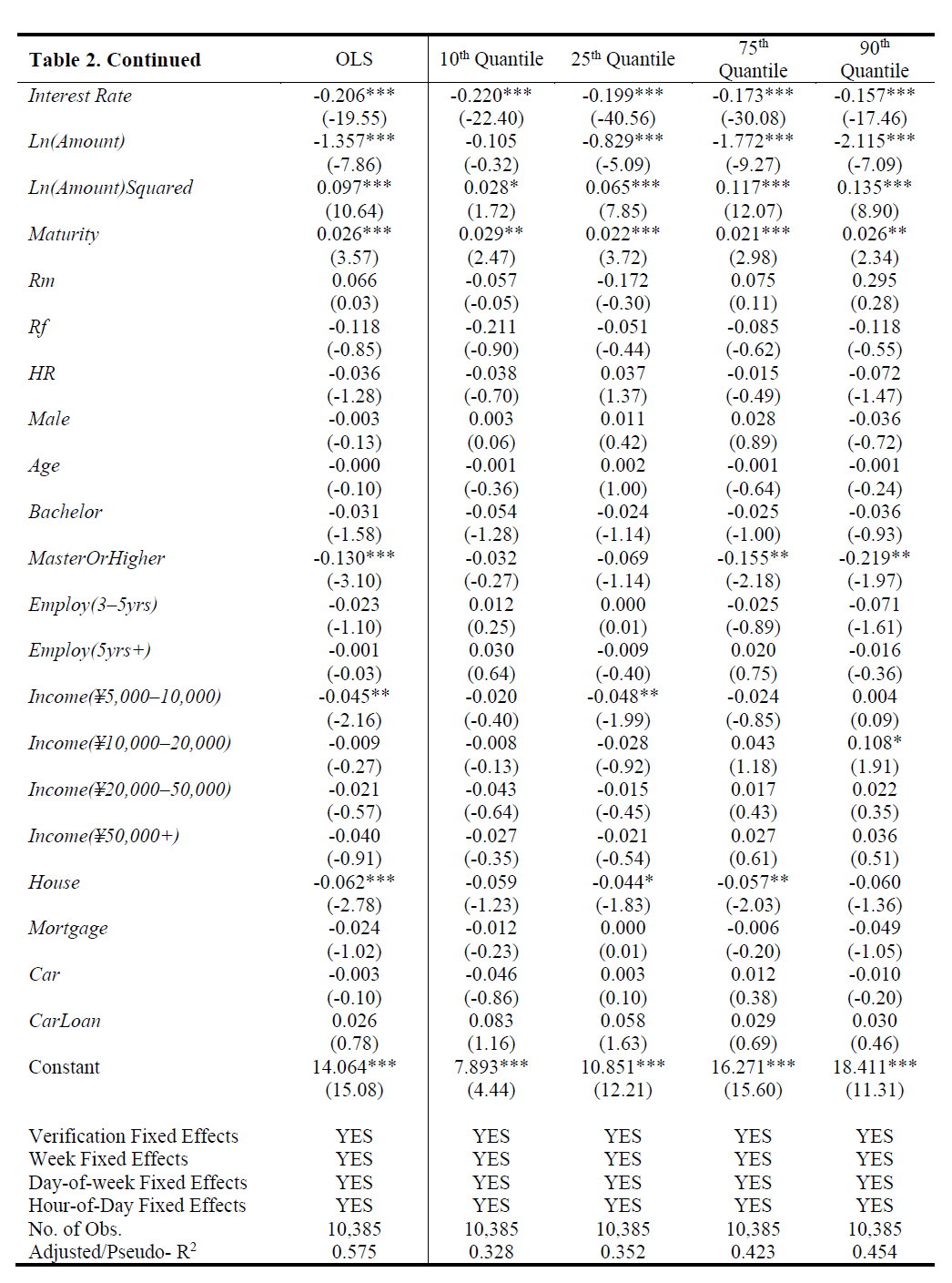 In the previous section, we find correlation between interest rate and fulfillmentTime. However, it does not establish a causal relation between time pressure and reliance on interest rate
Empirical evidence
Run quantile regressions 
Col 2 through col 4
The coefficient estimate for interest rate is negative 
For faster loans investors must rely on more on interest rate
Lower the quantiles more responsive to interest rate
20
Interest rate against q of ln(fulfillmenttime)
21
Time pressure continue
Experimental evidence
60 subjucts 
Facing time pressure, participants in the treatment group were more likely to choose HR loans
When investors are under pressure to make decision quickly, they are more likely to focus on interest rates
High interest rates, exposing to higher default risk and earning lower returns （偷鸡不成蚀把米）
22
The role of salience
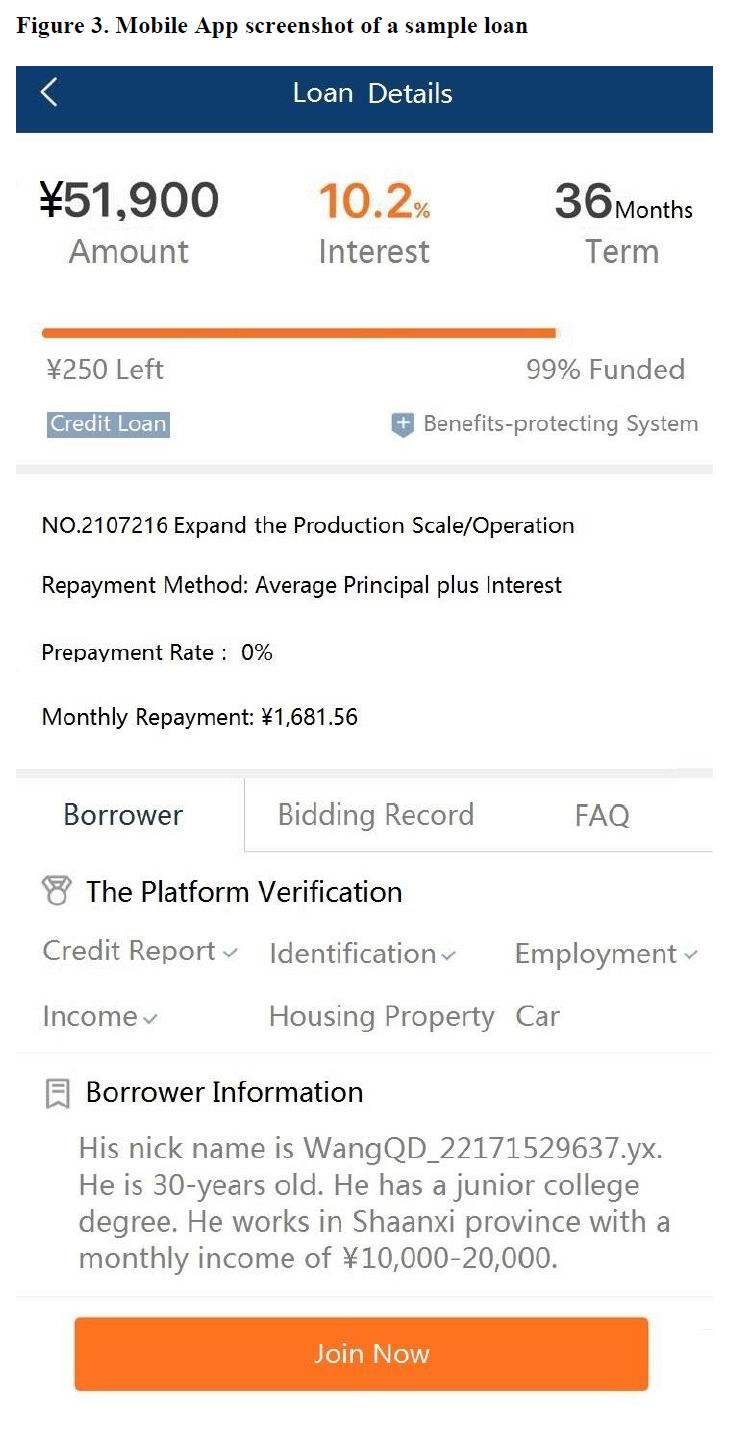 23
continue
1.Mobile-based investors should make decisions more quickly than computer-based investors
2.Loans with higher interest rates should attract a larger fraction of mobile-based investors
Col (1) the coefficient of mobile is -0.146 that is mobile bidders are about 14.6% faster than PC bidders on average
Col(2) even the same investor tends to bid 10.1% more quickly
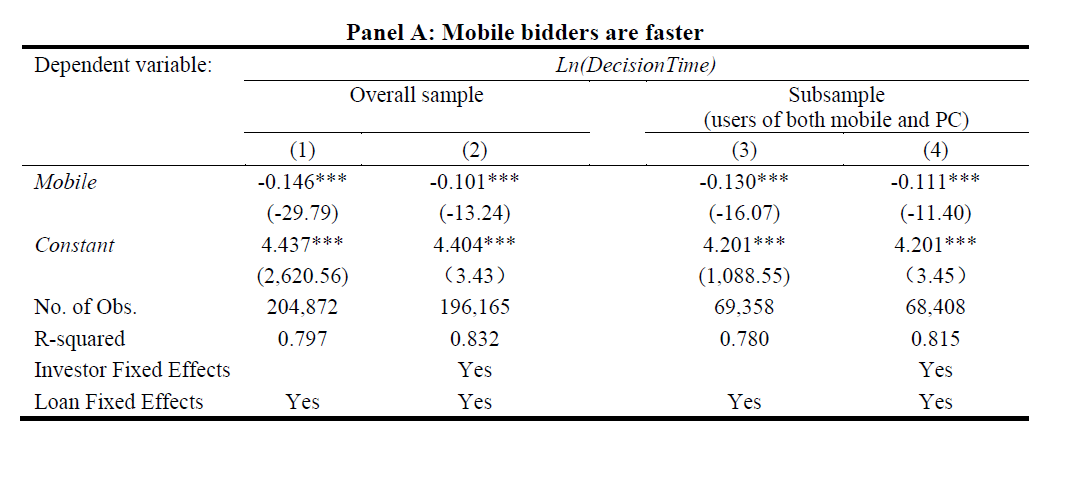 24
continue
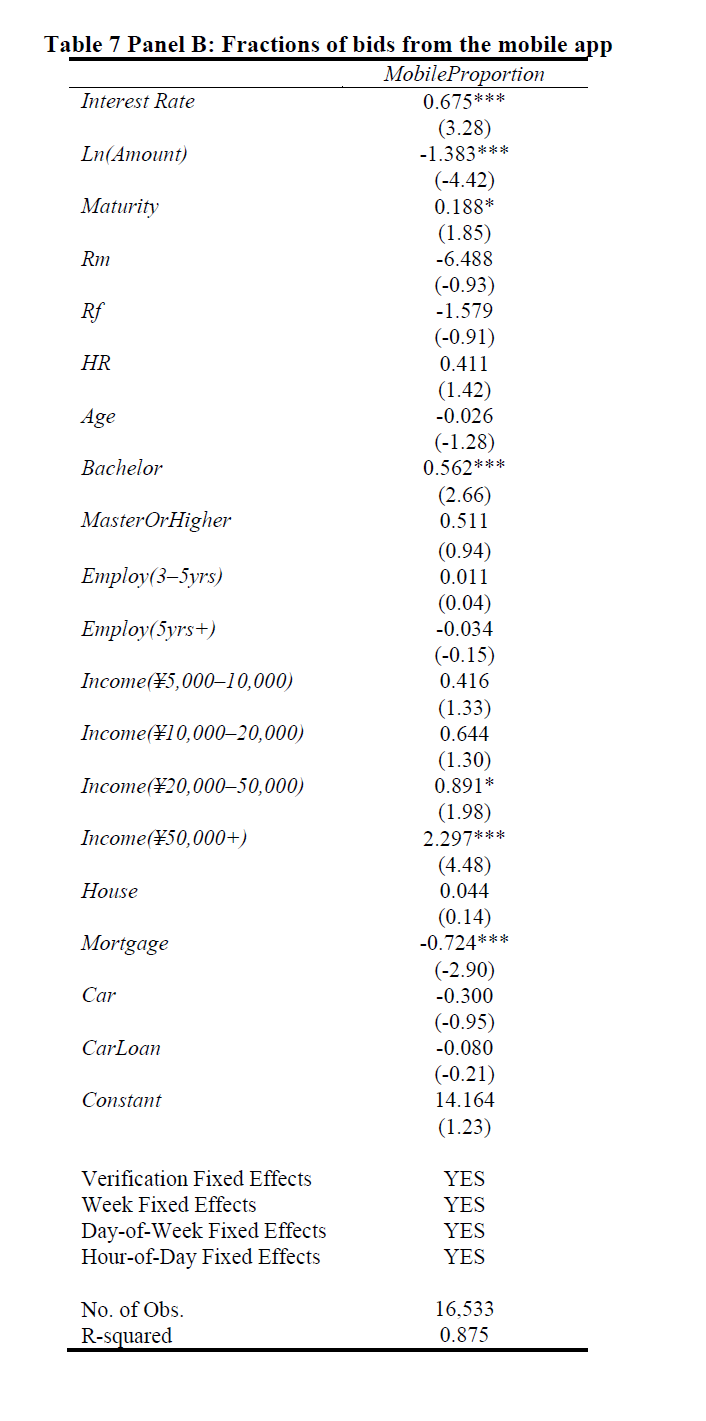 To test second prediction, we regress MobileProportion for each loan on interest rate,HR and control variables
The coefficient of Interest Rate is 0.675
This is consistent with our interpretation that mobile investors pay more attention to interest rates.
In contrast, the coefficient of HR is statistically insignificant
25
Continue
Experimental evidence: Nudging
Ignoring the information provided by credit ratings is quite costly (偷鸡不成蚀把米）
Can we nudge investors to improve their decisions?

 Find 105 subjects and conducted training
Group 1 saw the original interface; Group 2 subjects saw interest rate in a reduced font size and less prominent position; and Group 3 subjects saw the interface with credit rating in a larger font size in orange
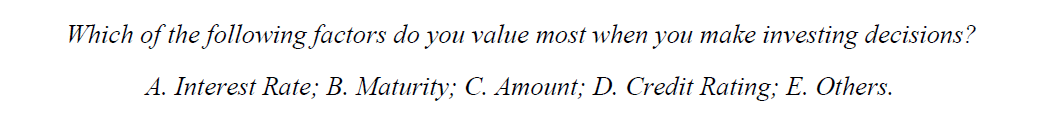 26
lEARNING
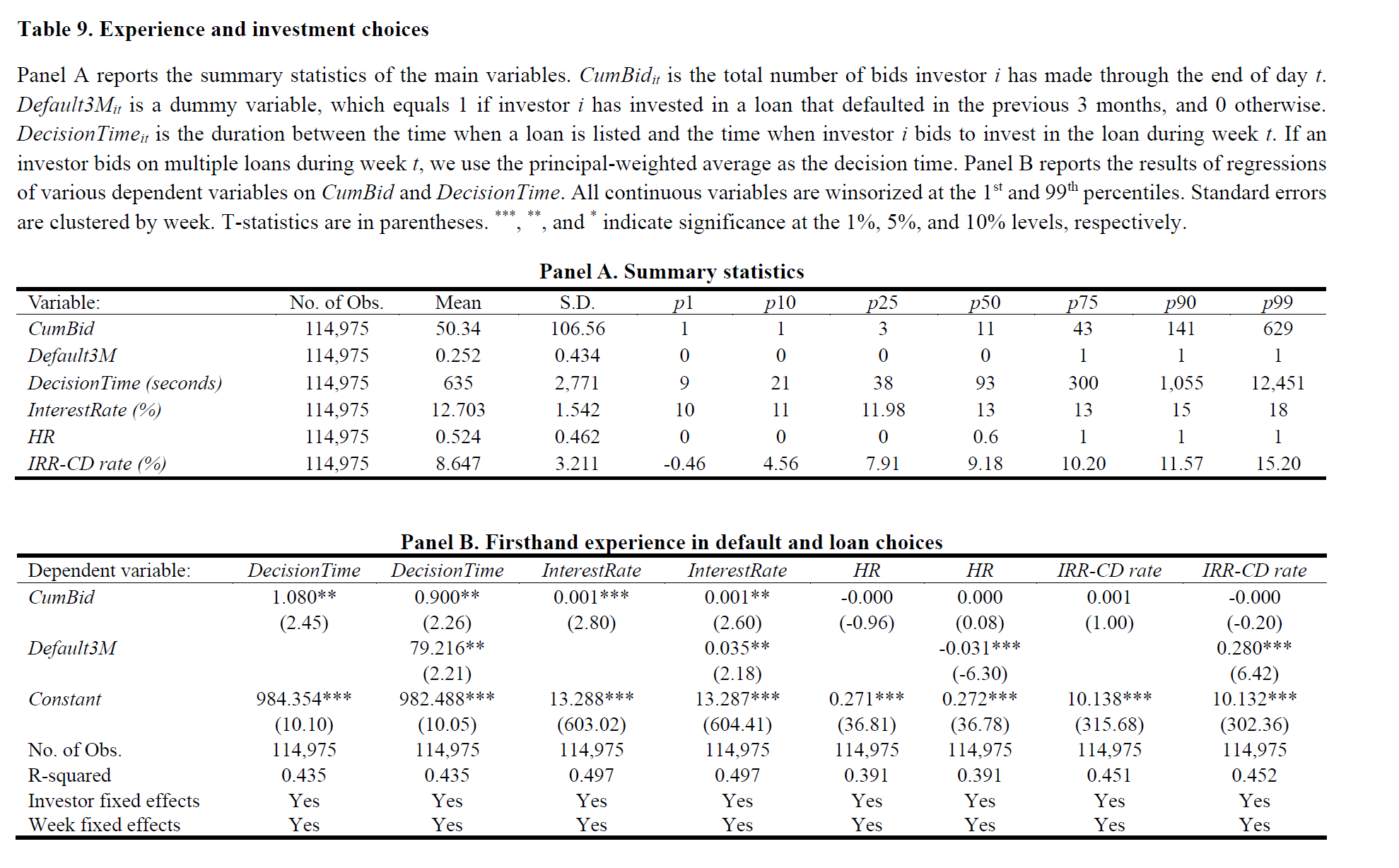 Empirical evidence
Regress DecisionTime on CumBid (coe=1.08)
Experience slow down investor
Regress Default3M in the regression (coe=79.216)
Personally experiencing a loan default, an investor takes almost 80 seconds longer to make investment decisions
Regress of HR on experience
Prior lending experience has a negligible effect on an investor’s willingness to invest in a high-risk loan
In contrast experiencing default firsthand has a much stronger effect 
The coeff of Default3M is -0,031
Regress the IRR-CD
Experience has a negligible effect on the investor’s performance
Recent default firsthand experience increases an investor’s return by 28 basis points per year
27
Experimental evidence
Recruited 68 subjects
In summary consistent with our interpretation, participants pay more attention to credit ratings and less attention to interest rates after they gain more investment experience
Observers and participants learn differently
The most likely explanation for our findings is the difference in psychological reactions between participants and observers. (Stranger’s tear is only water)

First hand experience matters!
28
conclusion
The paper analyzes investment decisions when fast thinking prevails
Cosidering borrowers credit rating can significantly improve investment decisions
Firsthand experience matters for learning
Our empirical and experimental evidence suggests that this result cannot be fully explained by the wealth effect, the selection effect, or attention
Conjecture is that psychological responses to first experience are different from the responses to other experiences
29
Critique
Culture of gambling
Policy intervention
30